Structure & Motion Review
Earthquakes - 100
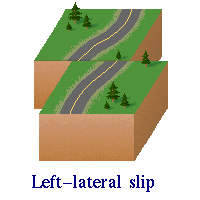 Left or Right Lateral Strike Slip fault?
Ocean Floor - 500
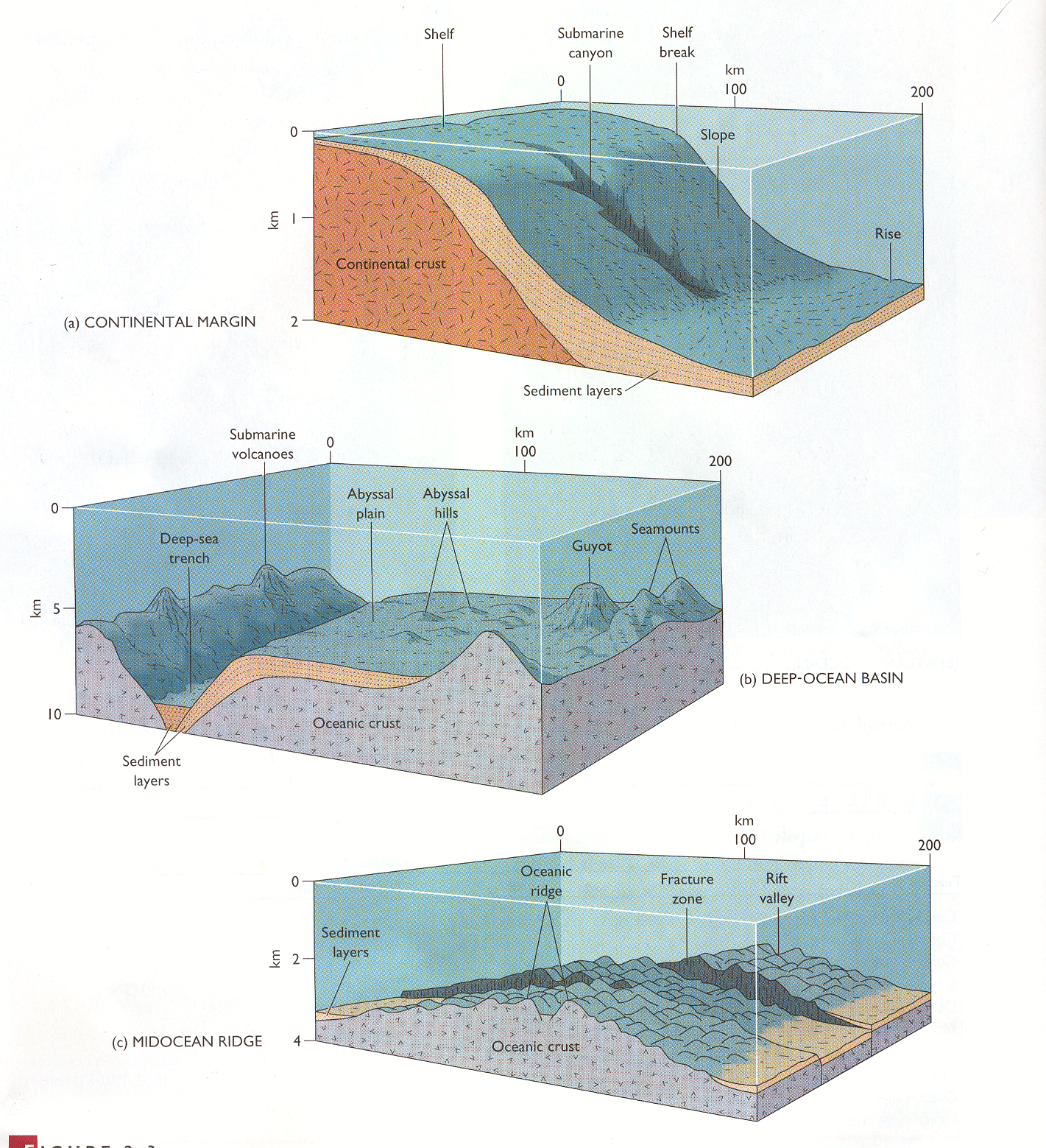 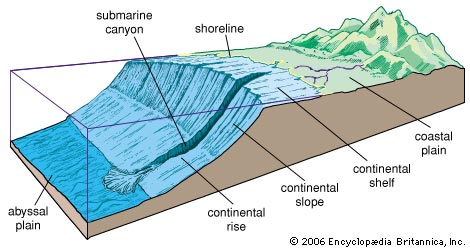